Les 6: Grond en Zand
Keuzedeel Cultuurtechniek: onderdeel techniek
Inhoud van de les
Grondsoorten
Graven
Transport
Egaliseren
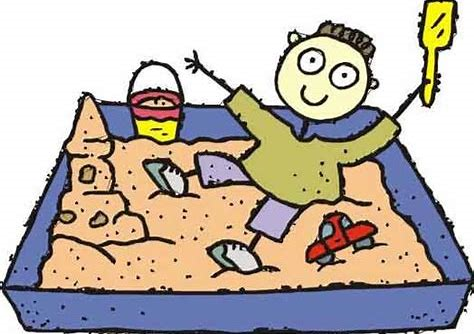 Grondsoorten
Zand
Klei
Leem
Veen
Löss
Zand
Wit zand
Zwart zand
Zeezand
Rivierzand
Ophoogzand/vulzand
Constructiezand (bouw)
Grof/fijn
Bouwland
Bosgrond
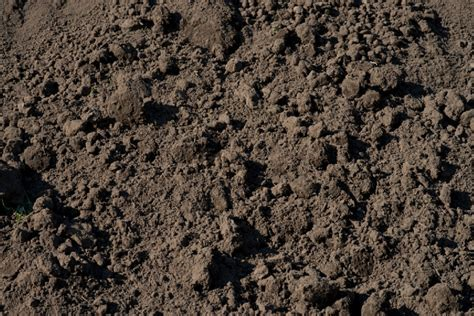 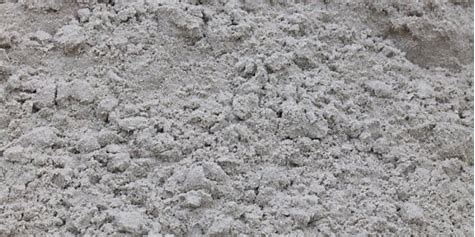 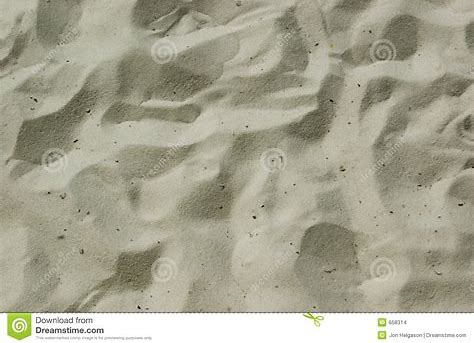 Grind en puin
grind
puin
Gevormd door slijtage van stenen in de rivieren
Gevormd door slopen van gebouwen of wegen
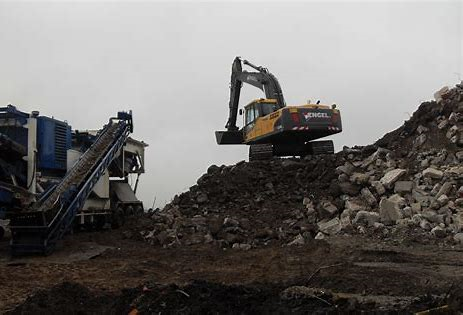 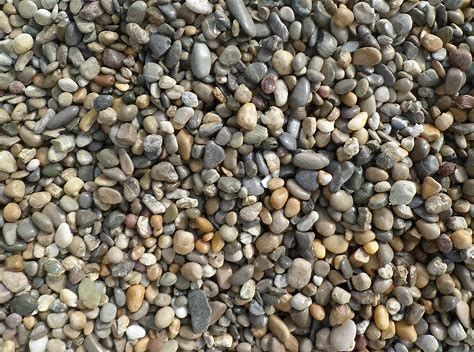 Graven
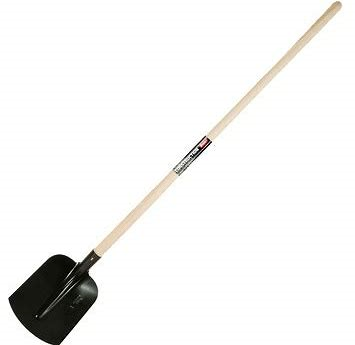 Met de schop
Met een hydraulische graafmachine (HGM)
Met een loader/shovel
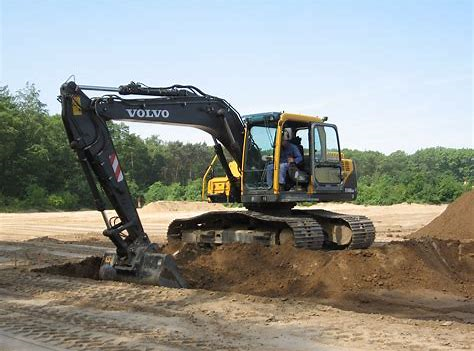 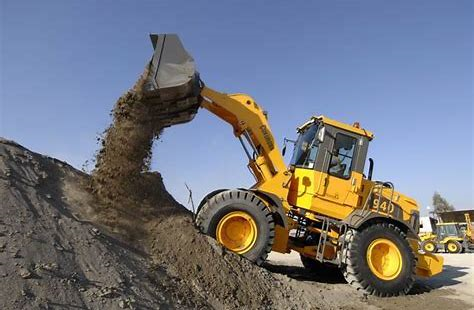 Hydraulische graafmachine
Minigraver
Midigraver 
Wielkraan (mobiele kraan)
Rupskraan
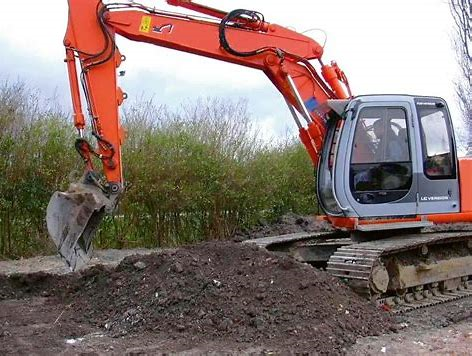 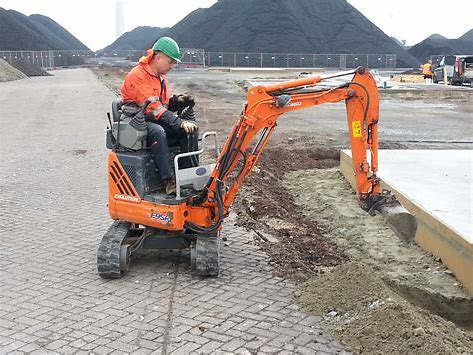 Opbouw graafmachine
Onderwagen
Wielen / rupsen / hydromotoren
Schuifblad 
Draaikrans 
Opbouw
Motor
Hydropomp
Bedieningsorganen / cabine
Graafarm 
Cilinders / olieleidingen 
Hulpstukken / bakken
Hulpstukken graafmachine
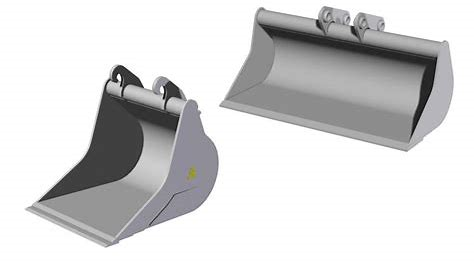 Schepbak 
Dieplepelbak
Puinbak
Vlinderbak
Betonknipper
Trilplaat
Breekhamer
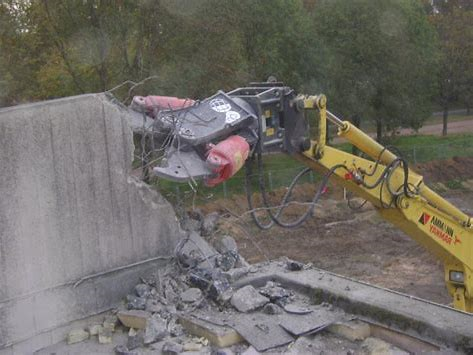 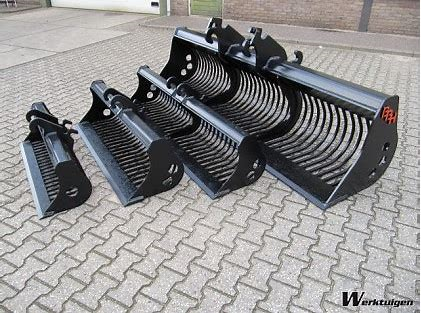 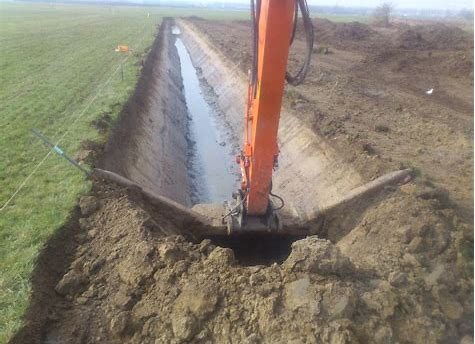 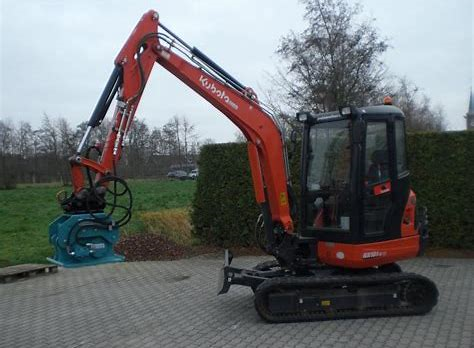 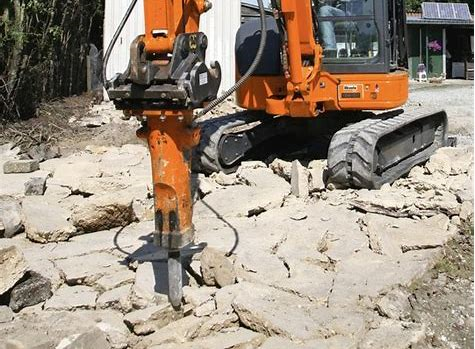 Loader – shovel - wiellader
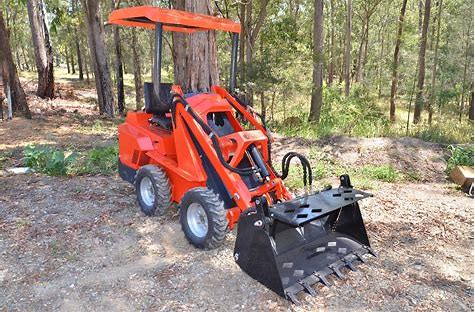 Opbouw loader / shovel
Motor
Aandrijving wielen
Hydropomp
Stuurmechanisme (knik / wielbesturing)
Graafarm 
Cilinders 
Bakken / hulpstukken
Olieleidingen
Derde functie
Loader bakken
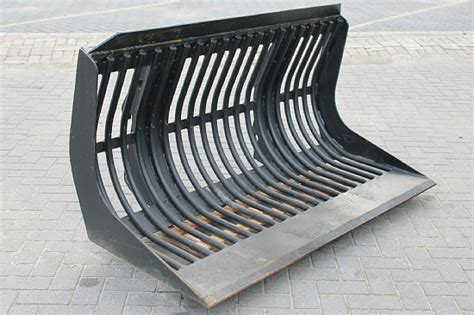 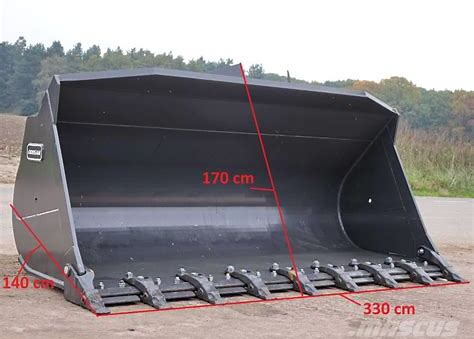 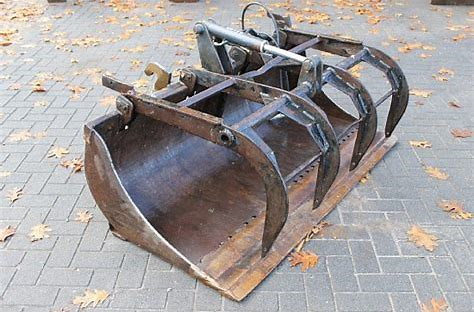 Zwenklader
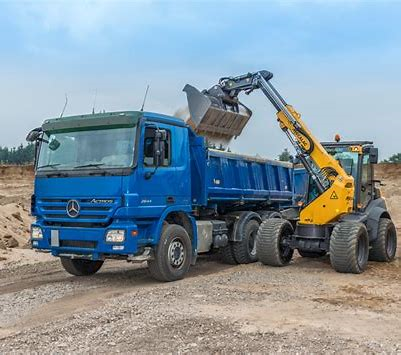 Graaf- laadcombinatie
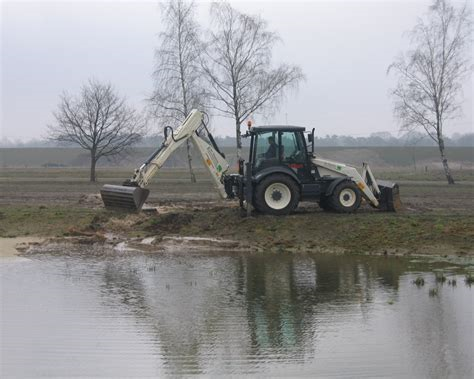 Opbouw laad-/graafcombinatie
Motor / aandrijflijn
Hydromotor
Wielen / besturing
Voorlader met bak
Graafarm met bak 
Steunpoten 
Cilinders 
Olieleidingen 
Bediening / cabine
Transport
Kruiwagen
Aangedreven kruiwagen
Kiepwagen/vrachtwagen
Getrokken kipper
kruiwagen
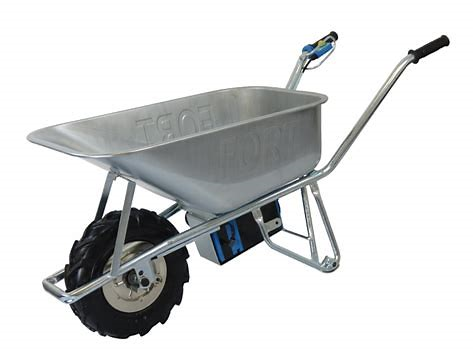 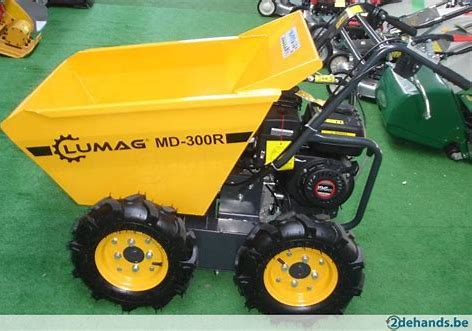 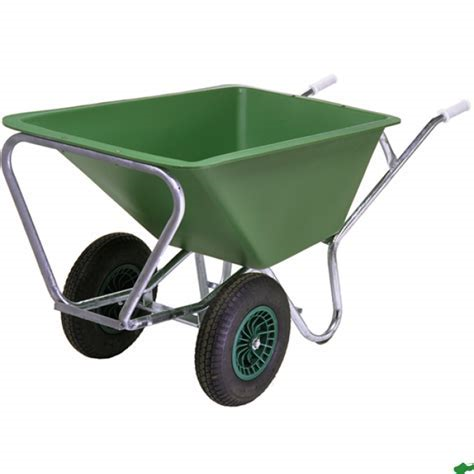 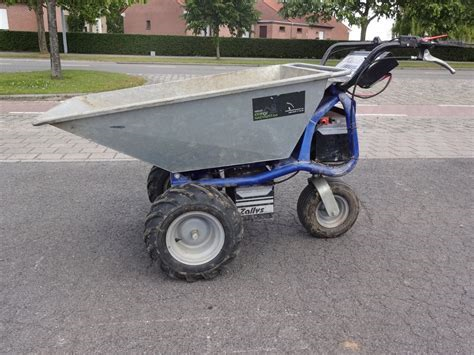 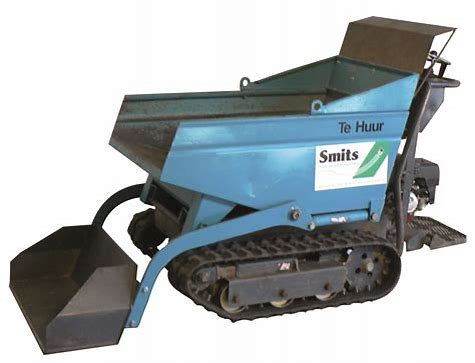 Kiepwagen/vrachtwagen
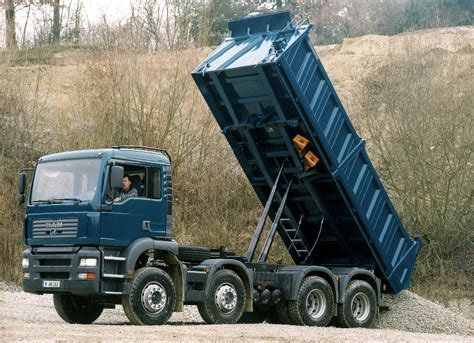 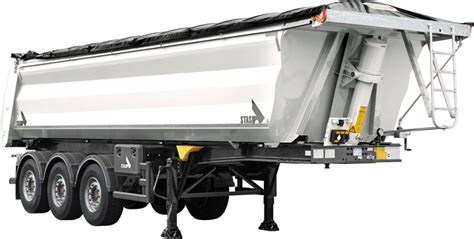 Getrokken kipper
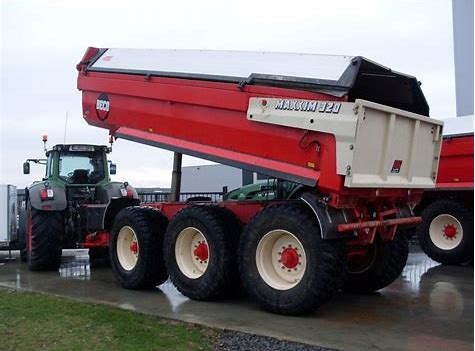 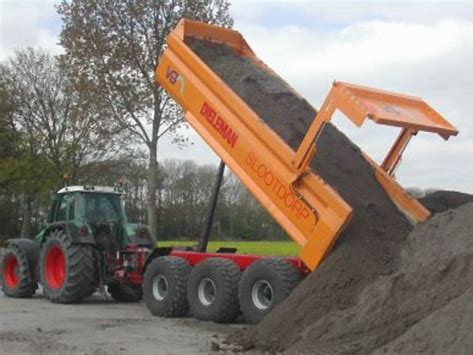 Egaliseren
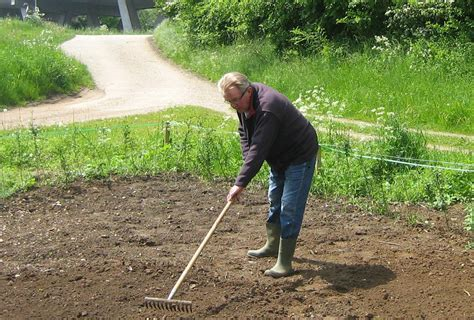 Hark
Schuif
Egalisatieraam
Kilverbord
Gräder 
Bulldozer
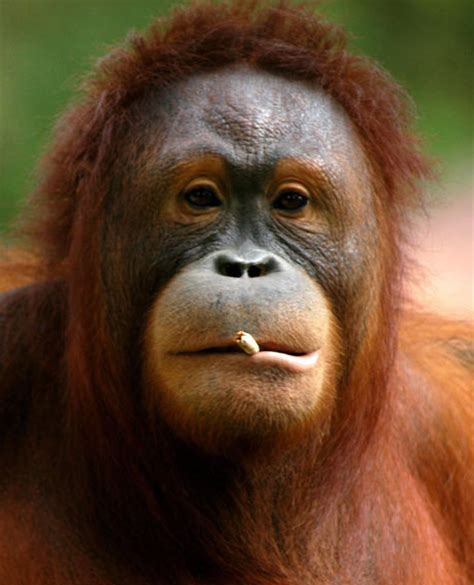 Schuif
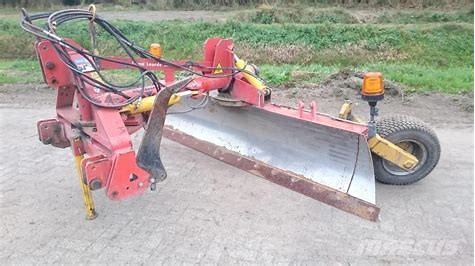 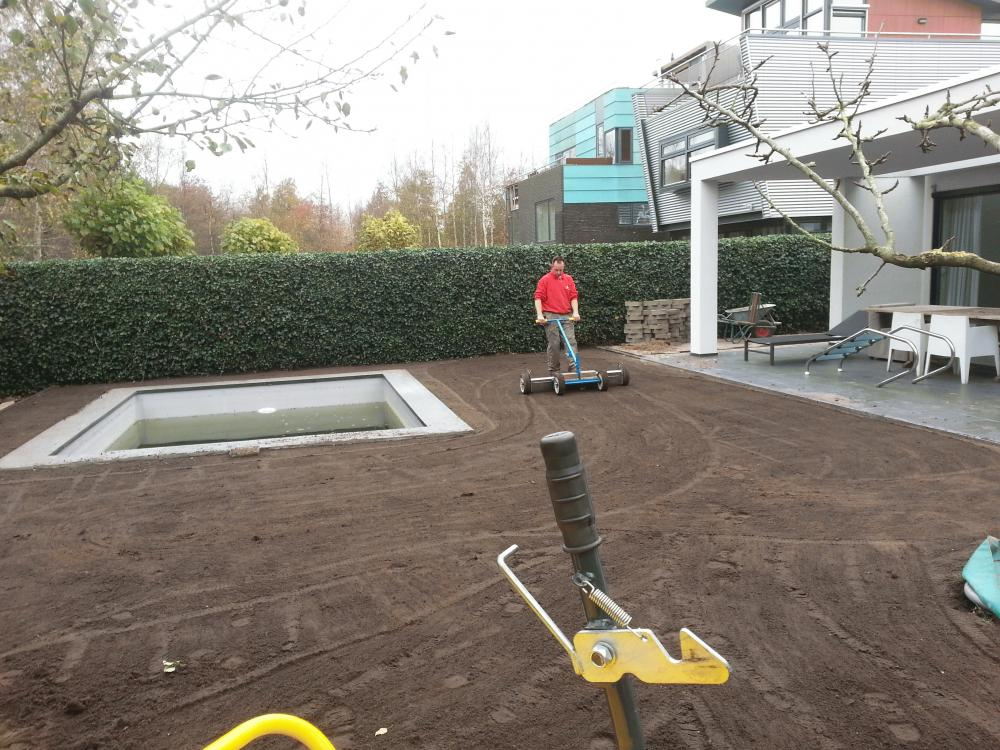 Egalisatieraam
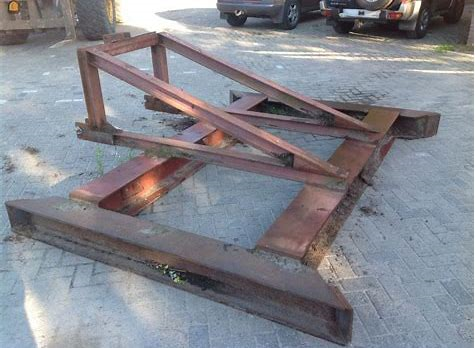 Gräder
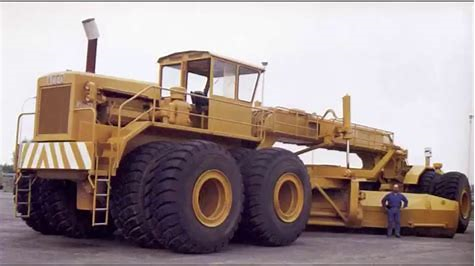 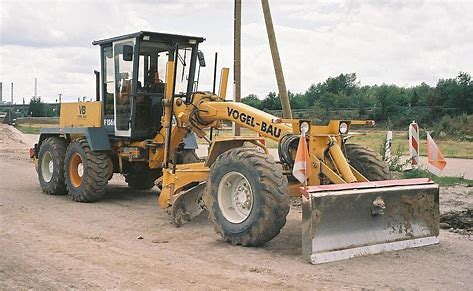 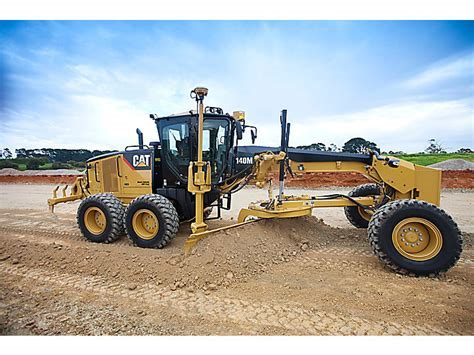 Kilverbord
Schuifblad achter trekker
Op het oog
Lasergestuurd
GPS-gestuurd
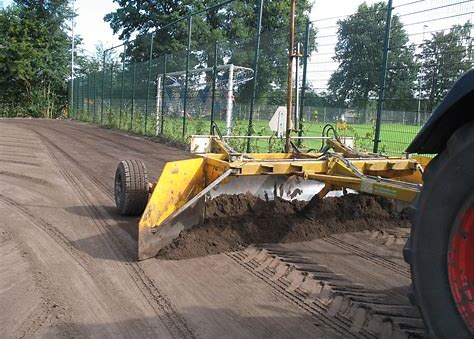 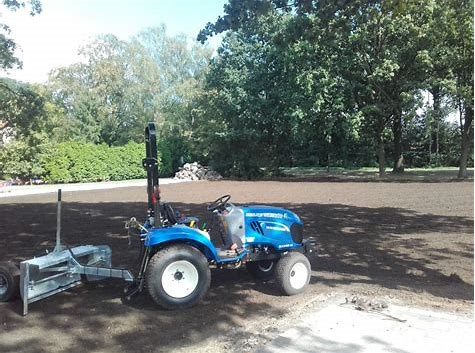 Bulldozer
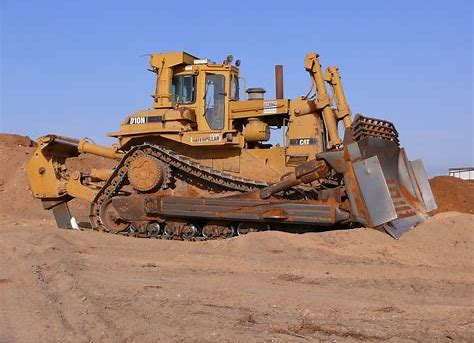 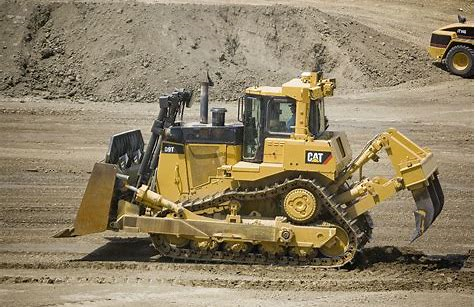 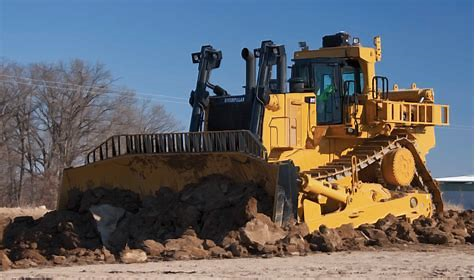 Opdracht les 6 onderdeel techniek
Kies drie machines uit die worden gebruik bij grondwerkzaamheden.
Een machine om te graven.
Een machine om te laden.
Een machine om te egaliseren.
Maak van iedere machine een tekening of neem een duidelijk plaatje van internet.
Benoem per machine acht onderdelen en hun functie. Zet nummers bij de onderdelen en benoem de naam en functie in een tabel.
Beschrijf hoe je de machine kunt bedienen en wat de verschillende mogelijkheden zijn. Noem ook instellingen en afstellingen waarop je moet letten.
Beschrijf het dagelijks onderhoud van de machine en groot onderhoud wat in de winterperiode moet gebeuren (bijvoorbeeld slijtdelen vervangen).
Inleveren als Word-document per mail: s.dewit@helicon.nl